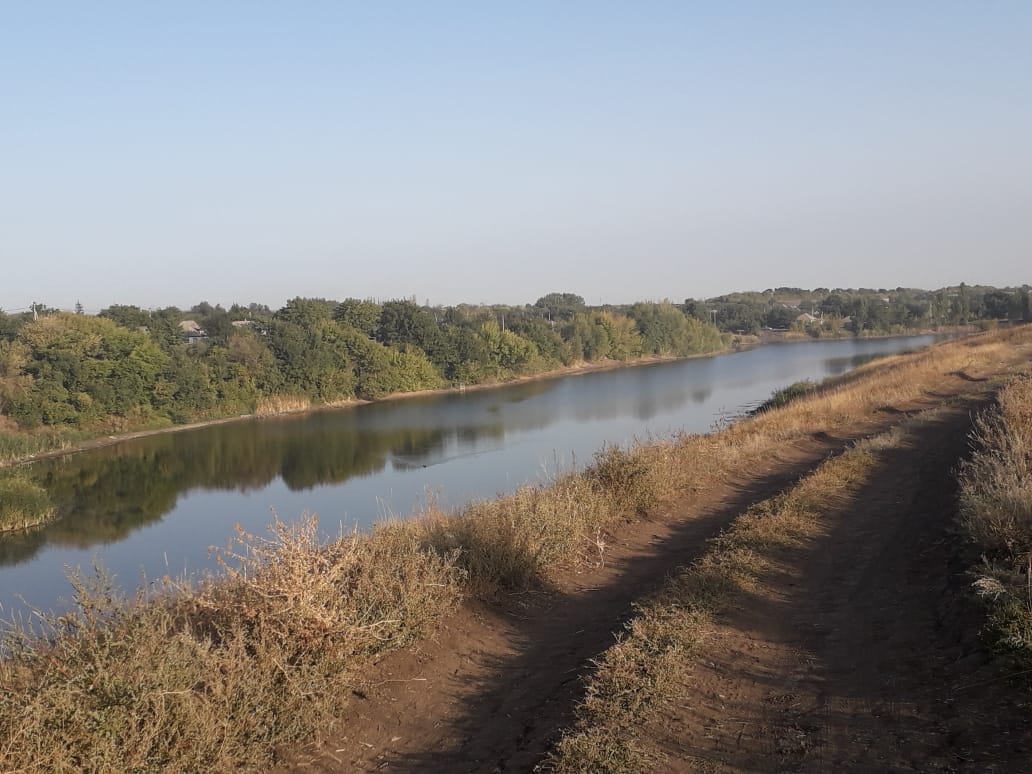 БЮДЖЕТ
На 2022 год 
и плановый период
2023-2024 годов
Ковалевского сельского поселения Красносулинского района
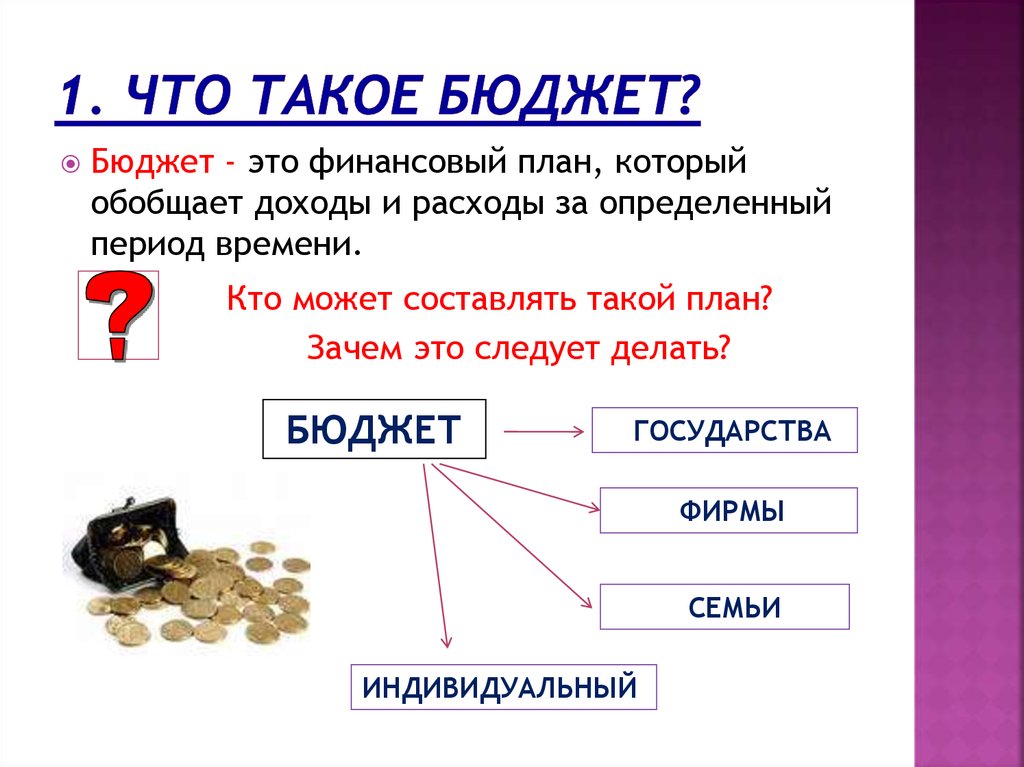 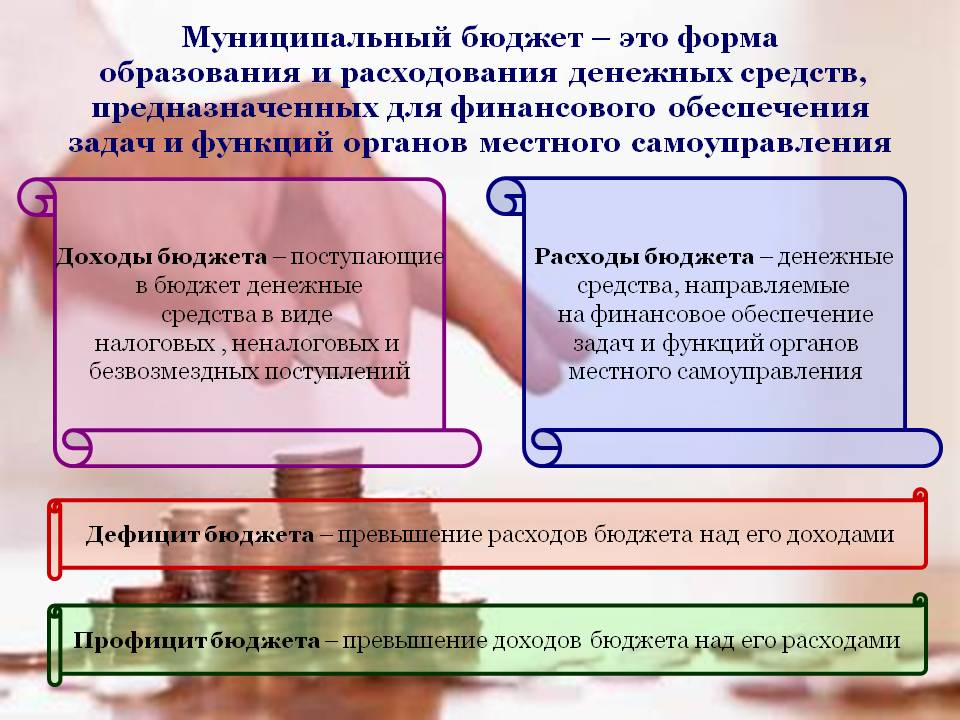 Основа формирования бюджета Ковалевского сельского поселения на 2022 год и плановый период 2023 и 2024 годов:
Прогноз социально-экономического развития Ковалевского сельского поселения на 2022-2024 годы (Постановление  Администрации Ковалевского сельского поселения Красносулинского района от 30.07.2021 № 64)

Основные направления бюджетной и налоговой политики Ковалевского сельского поселения на 2022-2024 годы (Постановление Администрации Ковалевского сельского поселения от 20.10.2020 №82
Муниципальные программы Ковалевского сельского поселения(проекты изменений в них)
Бюджет на 2022 год и на плановый период 2023 и 2024 годов направлен на решение следующих ключевых задач:
Основные характеристики бюджета на 2022-2024 годы
Основные параметры бюджета Ковалевского сельского поселения на 2022 год
Основные параметры бюджета Ковалевского сельского поселения на 2023-2024 годы
Динамика доходов бюджета поселения
Собственные доходы Ковалевского сельского поселения
Структура налоговых и неналоговых доходов бюджета Ковалевского сельского поселения
Динамика поступлений налога на доходы физических лиц в бюджет Ковалевского сельского поселения
Безвозмездные поступления*
*Объем безвозмездных поступлений в бюджет поселения будет уточнен на основании проекта областного
бюджета для рассмотрения ко 2 чтению на 2022 год и на плановый период 2023 и 2024 годов
Расходы бюджета поселения
Муниципальные программы Ковалевского сельского поселения в бюджете поселения
В соответствии с решением от 20 июля 2018 года № 59 «Об утверждении Положения о бюджетном процессе в муниципальном образовании «Ковалевское сельское поселение» проект бюджета составлен на основе муниципальных программ Ковалевского сельского поселения.

Всего на реализацию 8 муниципальных программ Ковалевского сельского поселения в 2022 году предусмотрено 11034,2 тыс. рублей, в 2023 году – 8487,1 тыс. рублей и в 2024 году – 8374,3 тыс. рублей. В программах на три предстоящих года сосредоточено 97,3, 94,4 и 94,6 процентов соответственно от всех расходов бюджета поселения.
Расходы бюджета поселения, формируемые в рамках муниципальных программ Ковалевского сельского поселения, и непрограммные расходы
Расходы на культуру
Расходы на жилищно-коммунальное хозяйство
Программная структура расходов бюджета поселения